Szellemi alkotásokhoz és K+F-hez kapcsolódó adókedvezmények
Magyar Szabadalmi Ügyvivői Kamara
Első Online Szakmai Konferencia
Dr. Csővári IstvánÜgyvéd, adószakértő
2021. június 1.
Hol legyen az IP?
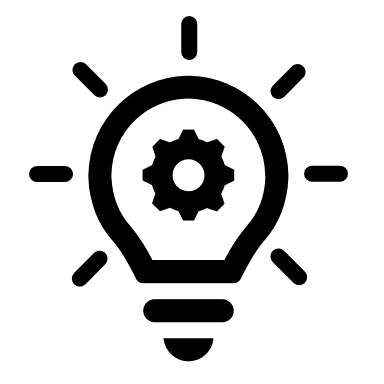 ®
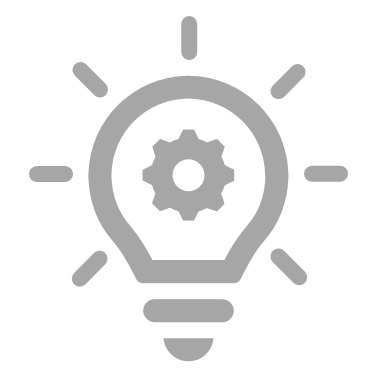 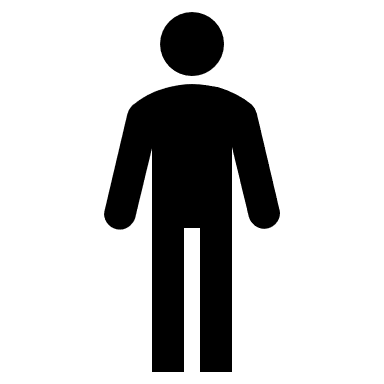 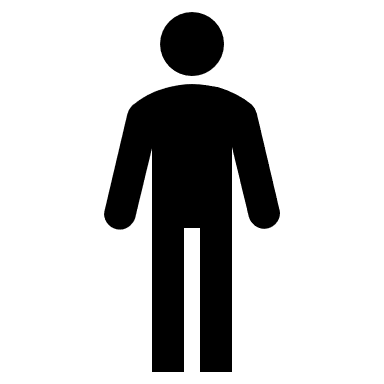 Jogátruházás/ licencia
Osztalék
Osztalék
Jogdíj
15%
15%
30.5%
Szellemi Alkotás Hasznosító
Szellemi Alkotás Hasznosító
Bevételek
Bevételek
®
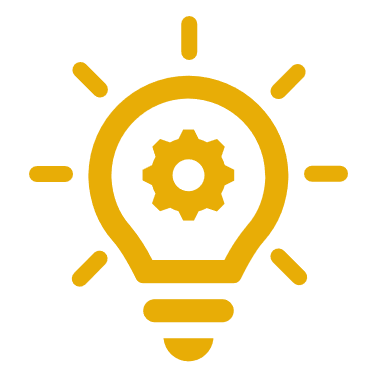 Osztalék adóterhe: ~15% szja (+ korlátozott 15.5% szocho)
Jogátruházás és jogengedés adóterhe: 30.5% (= 15% szja + korlátlan 15.5% szocho)
1:19
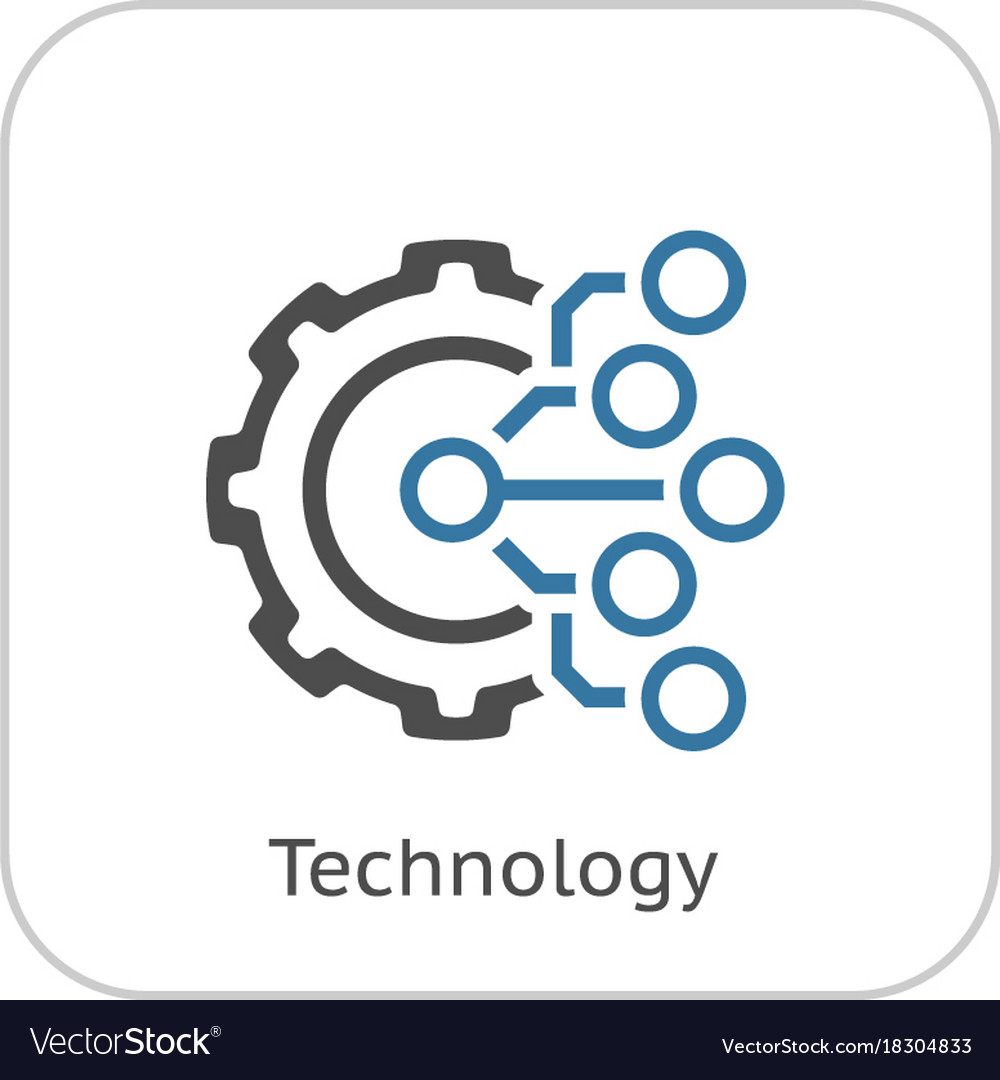 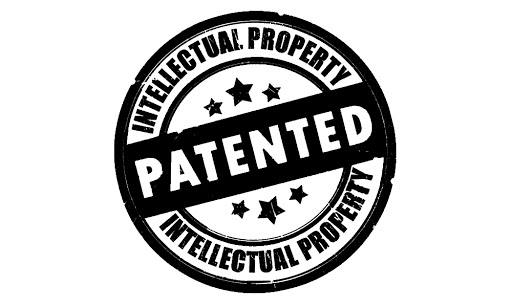 Made in 2004! - külföldieknek készült, de magyar vállalkozásokat sem zárt ki. 
2016 – Csak helyben készült (továbbfejlesztett) szellemi alkotásokra elérhető.
Fokozottan “interdiszciplináris”!
Szerzői/iparjog, adójog, számvitel, K+F, nemzetközi adózás.
Adókedvezmények adóhatása
Jogdíjk. + K+F
K+F
Jogdíjkedv.
TAO-alap [Kedvezm. nélkül] (200)
9
(100)
(-500)
(-400)
18
0
0
Jogdíjbevétel(1000)
AEE(200)
TAO
Költségek(800)
4
Jogdíjk. + K+F
HIPA-alap [Kedvezm. nélkül] (800)
K+F
Jogdíjkedv.
0
16
0
(nulla)
(nulla)
(200)
Bérköltség
(600)
= K+F költség
(600)
HIPA
Anyagköltség(200)
STARTUP KFT.
Kifejleszti és licenciába (használatba) adja
Licenciák
Felhasználó
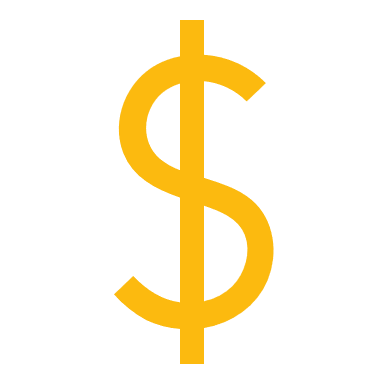 Vállalkozás
Felhasználó
®
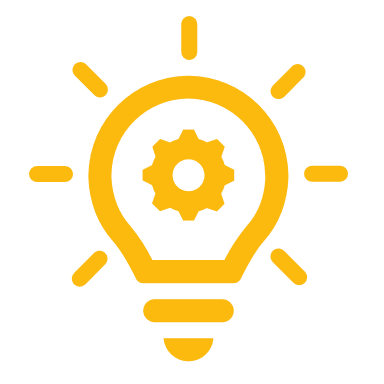 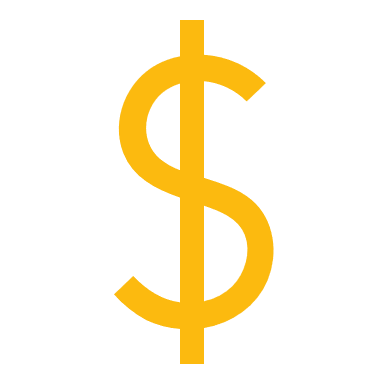 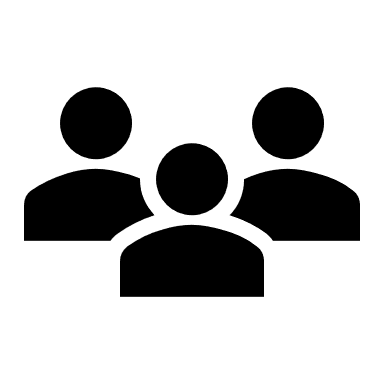 Felhasználó
Jogdíjak
Kifejleszti és licenciába adja – cégcsoporton belül is
Anyavállalat
Licencia
Szellemi Alkotás Hasznosító
Termelő cég
®
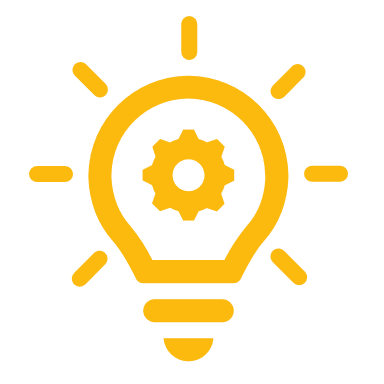 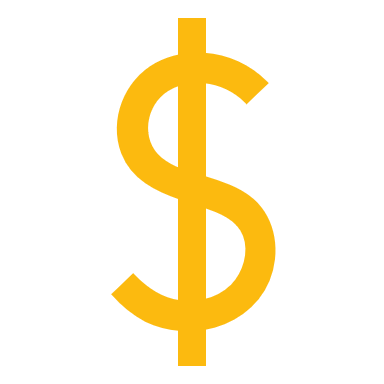 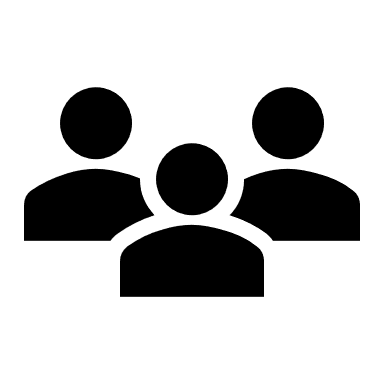 Jogdíj
Bevétel @ 4.5% / költség @ 9%
Csoport-szintű adómegtakarítás
Kifejleszti és a vagyoni értékű jogokat átruházza (“eladja”)
Vagyoni értékű jogok átruházása
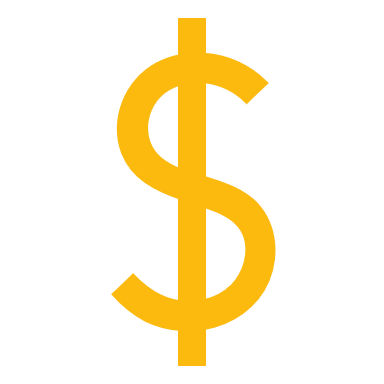 Vállalkozás
“Vevő”
®
Jogdíj
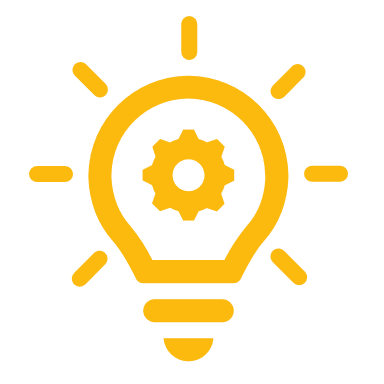 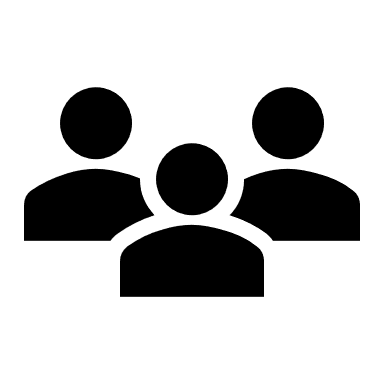 “Bejelentett immateriális jószág”
*bejelentés NAV-nak, 1 éves tartási idő
akkor is célszerű, ha cégen belül tervezi használni
Szoftver fejlesztése megrendelésre
Vállalkozás
Megrendelő
?
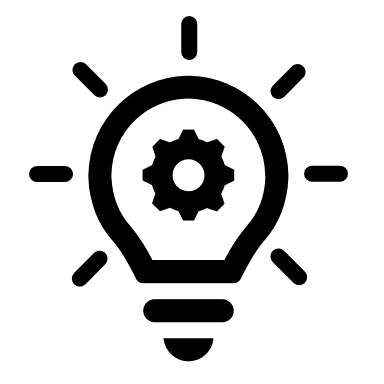 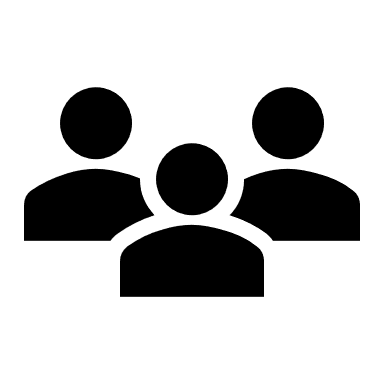 Szoftver fejlesztése megrendelésre
Vagyoni értékű jogok átruházása
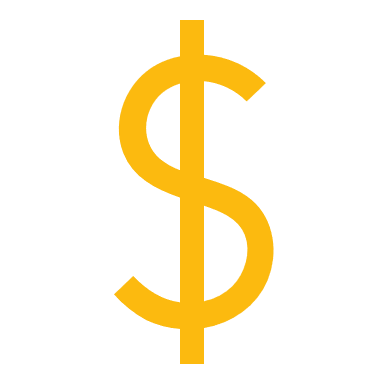 Vállalkozás
Megrendelő
®
Jogdíj+“munkadíj”
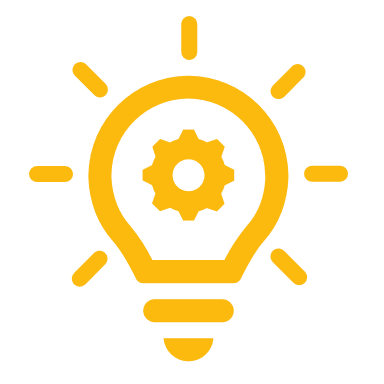 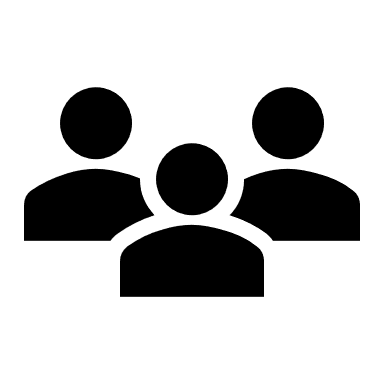 “Vegyes szerződések” 
Jogátruházás ellenértéke (élvezi a kedvezményt) > munkadíj (adózik)
 Akkor is, ha a megrendelő (belföldi v. külföldi) anyavállalat !
Áruba/szolgáltatásba “beépül” (“embedded IP”)
Vállalkozás
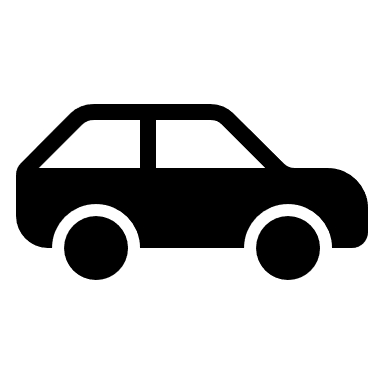 ®
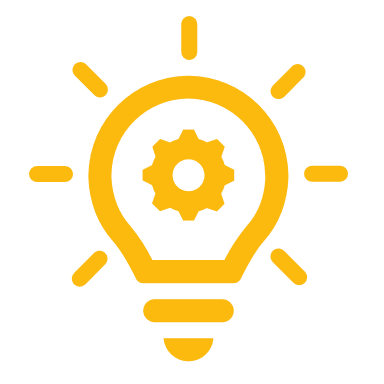 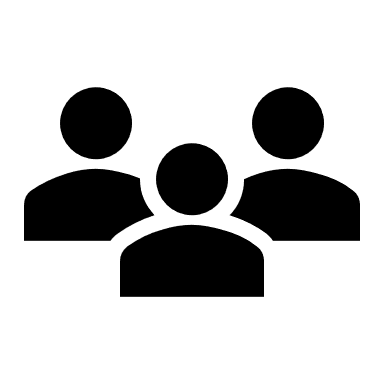 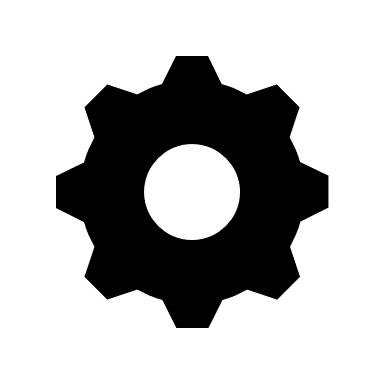 Áruba/szolgáltatásba “beépül” (“embedded IP”)
Áru/szolgáltatás értékesítése
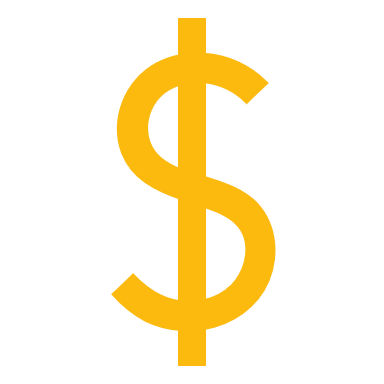 Vállalkozás
Vevő
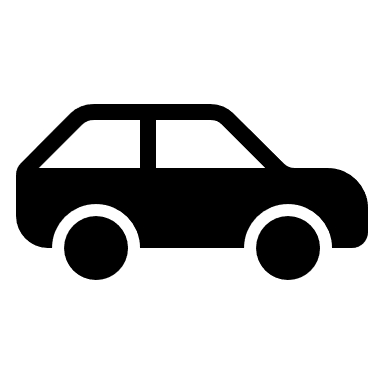 Eladási ár
(jogdíj)
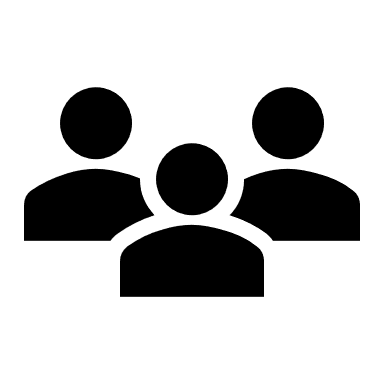 Eladási ár “beépült” jogdíjtartalma élvezi a kedvezményt
SZOCHO / KIVA
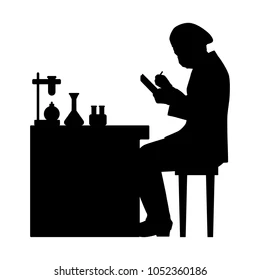 Adókedvezmény = szocho ½ = bruttó bér 7.75%-a
Szocho-ban / KIVA-ban is
Ha szochoban alkalmazzuk, nem lehet társasági adóban.
De! szochoban bevételek hiányában is érvényesíthető
Praktikus megfontolások
HIPA > TAO
“Folyamatos” adókedvezmények
Nem is gondolná, hogy kutat-és-fejleszt
Előny a fogadónál: hivatalos állásfoglalások igénybevétele
Szellemi Tulajdon Nemzeti Hivatala, Szerzői Jogi Szakértő Testület
Átfogó tanácsadói szemlélet és koordináció igénye
“Összehangolt” dokumentáció szükségessége
Szerződések, számlák, számviteli nyilvántartások, adóbevallások
Jogdíjkedvezmény iparűzési adóban a múltra nézve is érvényesíthető
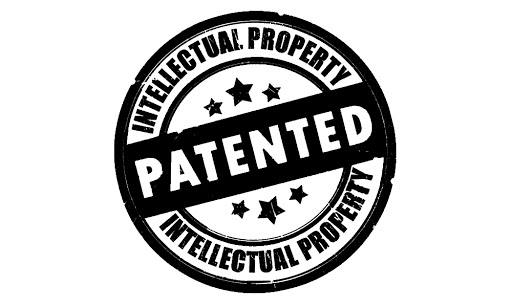 KöszönöM a figyelmet!
Dr. Csővári IstvánÜgyvéd, adószakértő
istvan.csovari@csovarilegal.hu
MOBIL: +36 70 622 4401
®